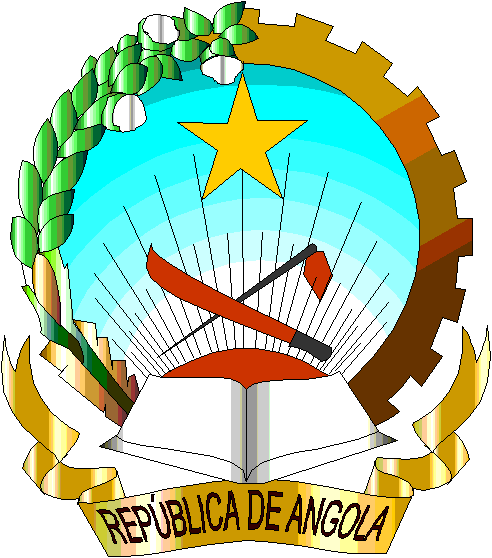 República de AngolaMINISTÉRIO DE ENERGIA E ÁGUASEMPRESA DE ÁGUAS E SANEAMENTO DO HUAMBO- EP
5.º conselho Consultivo do MINEA
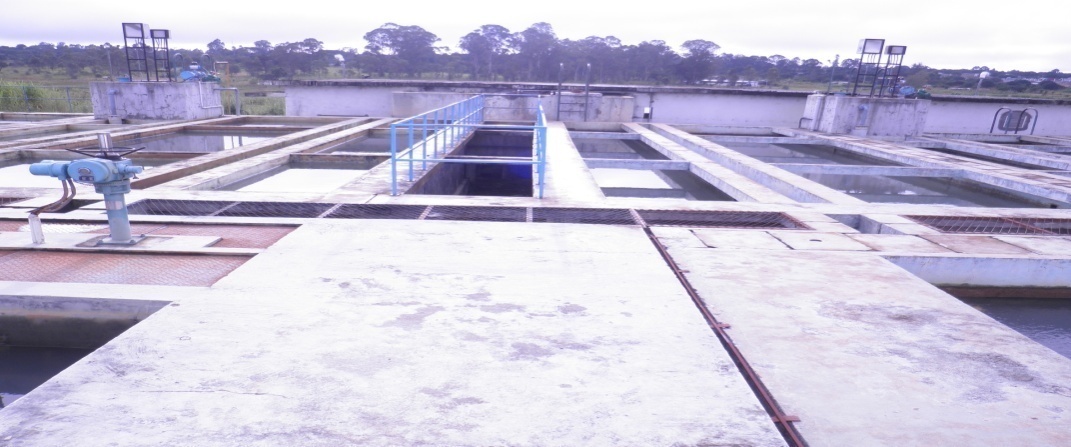 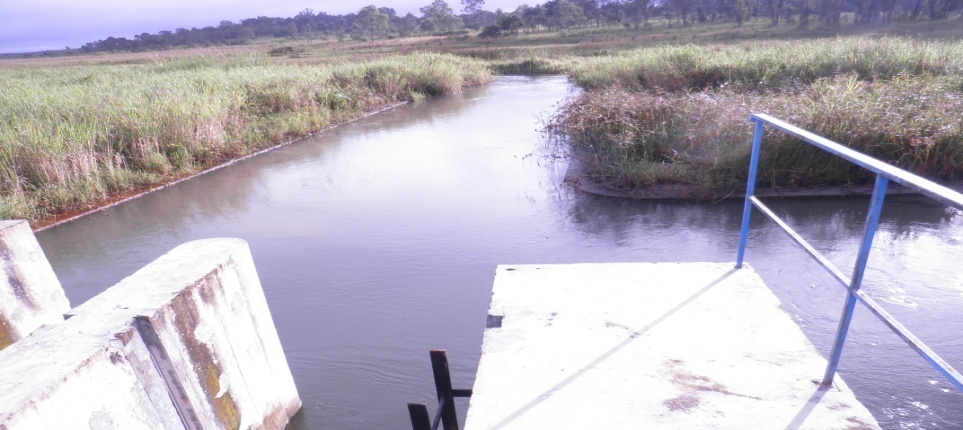 INFORME  SOBRE O ESTADO ORGANIZATIVO  E  FUNCIONAL 
DA 
EMPRESA DE ÁGUAS E SANEAMENTO DO HUAMBO- EP
Luanda, 30  e 31/ Julho de 2015
1
SUMÁRIO
Introdução
Caracterização da província 
Caracterização do sistema de abastecimento de água da cidade do Huambo e Caála 
Cenários de acessibilidade de água
Ligações domiciliares
Tipos e número de Clientes registados
Situação actual organizativa e funcional  da empresa 
Finanças
Principais actividades executadas  pela EASH-EP, em curso e à realizar 
Linhas de orientação estratégica  que poderão viabilizar a empresa 
Projectos estruturantes
2
1- INTRODUÇÃO
A água é um elemento chave para assegurar as condições essenciais a vida humana, ao desenvolvimento económico-social e ao equilíbrio ambiental.
Apesar do elevado potencial hídrico e investimentos importantes aplicados no sector de Águas, os sistemas funcionam de forma deficiente   e continua baixo o acesso a serviços adequados de  Água e Saneamento, por razões de dificuldades técnicas de operação e manutenção, tarifas baixas, dependência do OGE, etc, ).
Este facto, tem constituído uma das maiores preocupações do Executivo Central e local do Estado, pelo que foram  definidas política e estratégias  para o Sector, que permitirão gradualmente alterar o quadro actual e garantir a eficiência dos sistemas de abastecimento de água nos próximos anos.
O presente relatório está estruturado em 5 Secções, sendo: 
1. A caracterização da Província do Huambo;
 2. Caracterização do sistema de abastecimento de água da cidade do Huambo e Caála, 
3. Situação actual organizativa e funcional da empresa; 
4. Linhas de orientação estratégica da empresa; 
5.Acções estruturantes realizadas, em curso,  perspectivas e constrangimentos encontrados.
6. Projectos estruturantes
3
2- CARACTERIZAÇAO DA PROVÍNCIA
2.1-  POPULAÇÃO   E N.º DE FOGOS
4
2.2- Recursos hídricos
As províncias do Huambo e Bié constituem  o nó hidrográfico do país, cujos principais rios mais caudalosos , nascem nesta região planaltica , nomeadamente o Cubango, Cunene , Queve, Cutato e  afluentes,concretamente  Cuando, Cunhogamua, Cuiva, Cussagai e Luvulo.
Portanto,  a região dispõe de potencial hídrico elevado para seu aproveitamento e satisfação das suas necessidades vitais e económicas.
5
3- CARACTERIZAÇÃO DO SISTEMA DE ABASTECIMENTO DE ÁGUA DA CIDADE DO HUAMBO E CAÁLA
Situação operativa e acessibilidade  à Água
 Regime de 15/dia
6
Cont.- Nível de acesso à água potável, para um  universo de 399.344 pessoas - Regime de 15/dia
7
Cont.- Nível de acesso à água potável para o universo de 399.344 pessoas - Regime de 24/dia
8
4. CENÁRIOS DE ACESSIBILIDADE DE ÁGUA AOS CLIENTES
A) Para um universo de 399.344  pessoas
9
CONT.
B) Para um universo de 14 243  Clientes
10
Cont. - Rede de distribuição de água
11
5. LIGAÇÕES DOMICILIARES
12
6.TIPOS E NÚMERO DE CLIENTES REGISTADOS
a) Clientes registados actualmente / 2015
13
CONT. –
b) Clientes  à legalizar até 2017
14
7. SITUAÇÃO ACTUAL ORGANIZATIVA E FUNCIONAL DA EMPRESA
O actual quadro orgânico da EASH-EP, conta com 193 trabalhadores, contra 108 trabalhadores previstos por Lei, (cerca de 79% à mais). Destes 80% são eventuais ou contratados;
O pessoal trabalhador efectivo ( 20%),  continua até ao momento à ser remunerado  pelo Governo Provincial do Huambo, através da Direcção Provincial de Energia e Águas, pelo facto de não  dispor de rendimentos suficientes para o seu auto-sustento. Este facto deixará de o ser , tão logo as  dotações financeiras de  subsídio à preço de água,  à favor da EASH-EP, forem solucionadas a partir da Tutela
E o pessoal eventual é na base  dos rendimentos de prestação de  serviços da própria empresa.
15
7.1- MAPA DE PESSOAL ACTUAL DA EASH-EP E PREVISTO POR LEI (Decreto Executivo Conjunto n.º  08 / 2014, de  09 de Janeiro)
16
7.2-ORGANIGRAMA
CONSELHO DE ADMINISTRAÇÃO
CONSELHO FISCAL
APOIO ADMINISTRATIVO
ÁREA TÉCNICA
ÁREA DE ADMINISTRAÇÃO E FINANÇAS
ÁREA COMERCIAL
DEPARTAMENTO DE PRODUÇÃO E CONTROLO DE QUALIDADE
DEPARTAMENTO  DE DISTRIBUIÇÃO E MANUTENÇÃO
DEPARTAMENTO  DE ADMINISTRAÇÃO
DEPARTAMENTO  DE FINANÇAS E CONTABILIDADE
DEPARTAMENTO  FACTURAÇÃO E COBRANÇA
DEPARTAMENTO  DE COMUNICAÇÃO  E APOIO AO CLIENTE
CAPTAÇÃO E BOMBAGEM
MANUTENÇÃO DE EQUIPAMENTOS
PATRIMÓNIO, ECONOMATO E EXPEDIENTE
FINANÇAS E TESOURARIA
MEDIÇÃO
RELAÇÕES PÚBLICAS
ATENÇÃO AO CLIENTE
TRATAMENTO DE ÁGUA
MANUTENÇÃO DA REDE DE DISTRIBUIÇÃO
FACTURAÇÃO E COBRAÇAS
CONTABILIDADE
RECURSOS HUMANOS
17
8- FINANÇAS
B) PREVISÃO DE RECEITAS  E DESPESAS À REALIZAR  ESTIMADAS EM/2015
18
Cont.
C) PREVISÃO DE RECEITAS  E DESPESAS À REALIZAR  EM/2016-2017
19
9-PRINCIPAIS ACTIVIDADES EXECUTADAS  PELA EASH-EP, EM CURSO E À REALIZAR
20
CONT.
21
10. LINHAS DE ORIENTAÇÃO ESTRATÉGICA  QUE PODERÃO VIABILIZAR A EMPRESA
Reorganização da estrutura empresarial à luz do Decreto Executivo Conjunto n.º 08/14 de 9 de Janeiro, adaptando a realidade local;
Capacitação e formação profissional permanente dos quadros da empresa,
Modernização Administrativa e finanças, instalando o sistema de gestão integrado;
Incremento gradual da rede de distribuição e ligações domiciliares; 
Incremento gradual da tarifa de água; 
Criação de condições técnicas e logísticas para implementação do regime contínuo de abastecimento de água pública
22
Cont.
7. Coordenação com os Órgãos Centrais e locais do Estado, sobre a definição de políticas e estratégias para implementação dos projectos estruturantes de águas e saneamento( ver anexo 2);
8. Reforço da capacidade técnica da EASH e suas Subdivisões nos municípios;
9. Alargamento gradual do raio de acção de operação e gestão dos sistemas de água em todos os municípios;
10. Revitalização das estruturas municipais de águas e saneamento, a luz dos instrumentos jurídicos legais das empresas públicas e do Mogeca;
11. Reforço da mobilização social, com apoio da Comunicação Social e Autoridades locais, sobre a utilização racional de água;
12. Elaboração dos planos orçamentais e  de actividades anuais e plurianuais;
13. Estabelecimento de parcerias com empresa nacionais e estrangeiras
23
11. PROJECTOS ESTRUTURANTES
24
Cont.
25
Cont.
26
CONSIDERAÇÕES FINAIS
Os  indicadores acima  apresentados reflectem a realidade que a EASH-EP atravessa   e demonstram claramente que a capacidade de produção e distribuição de água pública, a partir da ETA do rio Culimaála , não corresponde com as necessidade actuais e futuras da cidade do Huambo;
Para  efeito,  é imperioso a construção nas novas ETAs a partir do Rio Cunhogãmua e do Cuando, cujas acções   já foram definidas a nível central algum tempo à esta parte;
Por outro lado  realçamos  que  o estado técnico actual  e operacional do sistema de abastecimento de água da cidade do Huambo  é resultado dos acções estruturantes realizadas  alguns anos anteriores;
Em suma  analisando  os indicadores positivos de crescimento da empresa, que resultarão da  implementação de outros projectos importantes para esta cidade e não só,   e adoptando o  regime contínuo de abastecimento de água( 24 h /dia), a EASH-EP conhecerá dias melhores e consequentemente incremento substancial de acesso à água segura ás  populações.
27
TUAPANDULA
28